D.SANTIAGO RAMÓN Y CAJAL
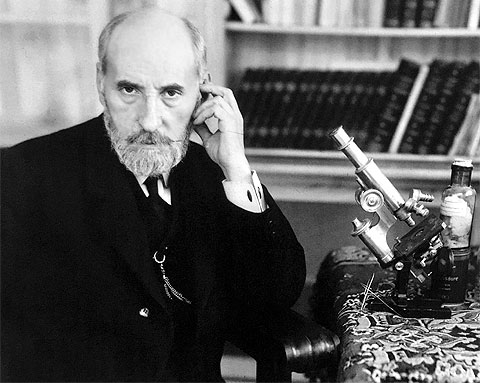 REALIZADO POR CPI RAMÓN Y CAJAL DE AYERBE
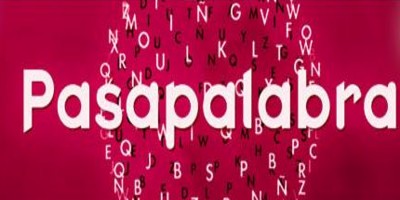 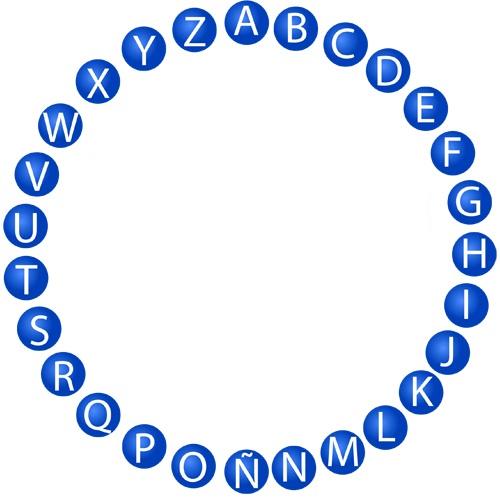 EMPIEZA POR   A
LOCALIDAD DONDE VIVIÓ DURANTE SU NIÑEZ.
EMPIEZA POR   B
LABOR QUE DESEMPEÑÓ DE PEQUEÑO PARA QUE APRECIASE EL VALOR DE LA ESCUELA. LE AYUDÓ PARA LA DISECCIÓN.
EMPIEZA POR   C
EL CEREBRO ESTÁ COMPUESTO POR ELLAS. HOY LAS LLAMAMOS NEURONAS Y GLÍAS.
EMPIEZA POR   D
AFICIÓN QUE REALIZABA HASTA EN LOS TACONES DE LOS ZAPATOS!
EMPIEZA POR   E
ACONTECIMIENTO ASTRONÓMICO AL QUE LE LLEVÓ SU PADRE POR EL CUAL EL SOL QUEDA TOTALMENTE OCULTO.A PARTIR DE ÉL COMPRENDIÓ LA IMPORTANCIA DE LA CIENCIA Y DECIDIÓ EL CAMINO QUE QUERÍA TOMAR.
EMPIEZA POR   F
UNA DE SUS PASIONES
EMPIEZA POR   G
NOMBRE DE LA GUERRA EN LA QUE PARTICIPÓ COMO MÉDICO MILITAR EN CUBA
EMPIEZA POR   H
NOMBRE DE LAS CÁTEDRAS QUE OCUPÓ EN  LAS UNIVERSIDADES DE BARCELONA Y MADRID
EMPIEZA POR   I
NOMBRE DE LA FUNDACIÓN QUE EL REY ALFONSO XIII AUTORIZÓ A CREAR Y A LA QUE DEDICÓ ESFUERZOS HASTA SU MUERTE.
EMPIEZA POR   J
LUGAR DONDE LE MANDA SU PADRE INTERNO POR SER MAL ESTUDIANTE. ESCOLAPIOS DE ...
EMPIEZA POR   K
SUS TRABAJOS SOBRE NEUROCIENCIA FUERON DIFUNDIDOS POR EUROPA POR UN AMIGO ANATOMISTA , ALBERT VON
EMPIEZA POR   L
NOMBRE DE LA LOCALIDAD DE NACIMIENTO DE SUS PADRES
EMPIEZA POR   M
APARATO QUE UTILIZABA PARA SUS INVESTIGACIONES
EMPIEZA POR   N
PREMIO QUE RECIBIÓ EN 1906
CONTIENE LA   Ñ
GENTILICIO.
FUE EL PRIMER ………. EN OBTENER LA DISTINCIÓN EN CIENCIA
EMPIEZA POR   O
MES DE SU FALLECIMIENTO EN 1934
EMPIEZA POR   P
LUGAR DE SU NACIMIENTO
CONTIENE LA   Q
SER VIVO QUE TRASMITE EL PALUDISMO, ENFERMEDAD CON LA QUE ESTUVO MUY EN CONTACTO E INCLUSO PADECIÓ.
EMPIEZA POR   R
UNA DE LAS DISTINCIONES QUE RECIBIÓ FUE LA MEDALLA ECHEGARAY OTORGADA POR …
EMPIEZA POR   S
NÚMERO DE HIJOS
EMPIEZA POR   T
PARTE DEL ZAPATO DONDE DIBUJABA
EMPIEZA POR   U
SE DOCTORÓ POR LA…
EMPIEZA POR   V
EDAD A LA QUE LICENCIÓ EN MEDICINA
EMPIEZA POR   W
NOMBRE DE UNA DE LAS UNIVERSIDADES POR LA QUE FUE NOMBRADO DOCTOR HONORIS CAUSA.
CONTIENE LA   X
PARTE DE UNA NEURONA
CONTIENE LA   Y
FENÓMENO ATMOSFÉRICO QUE DEJÓ FULMINADO AL SACRISTÁN AL CER SOBRE EL CAMPANARIO Y QUE CUENTA COMO ANÉCDOTA IMPORTANTE PARA ÉL.
EMPIEZA POR   Z
PROFESIÓN DE LA QUE FUE AYUDANTE EN SU JUVENTUD POR SER MAL ESTUDIANTE